الفصل السادس
شبكات الحواسيب
مبادئ نظم المعلومات الإدارية
د. آلاء عمر بارفعه
محاور المحاضرة
شبكات الحواسيب
تكنولوجيا شبكات الحواسيب
أنواع الشبكات
وسائط نقل البيانات
الانترنت
هيكلية و عناوين الانترنت
تطبيقات الشبكات
مقدمة
تعتمد المنظمات على الشبكات لانجاز أعمالها.
لا تعمل أجهزة الحاسب في المنظمات بشكل منعزل او فردي
تبادل البيانات في المنظمة بين أجهزة الحاسب أمر ضروري و له عدة فوائد
تتم عملية تبادل البيانات بين أجهزة الحاسب بغض النظر عن المسافة بين الأجهزة و حجم الشبكة
فوائد شبكات الحاسب للمنظمات
تمكن المنظمات من ان تصبح اكثر مرونة بحيث انها تستطيع التكيف بشكل سريع مع التغيرات المستمرة في بيئة الاعمال
تمكن المنظمات من المشاركة في المعدات و تطبيقات الحاسب
تمكن الموظفين و مجموعات العمل من مختلف المناطق الجغرافية من التواصل و المشاركة في الملفات و الأفكار 
تمكن المنظمات من التواصل مع شركائهم و عملائهم
شبكات الحواسيب
النظام الذي يصل الحواسيب و الأجهزة الأخرى كالطابعات مع بعضهم بواسطة وسائط الاتصالات، و بذلك فان البيانات و المعلومات تنتقل من خلالهم. 
المعدات و البرمجيات لشبكة الحاسب:
حاسوب العميل
الخادم(حاسوب مرتبط بشبكة الحواسب  يقوم بالوظائف المهمة عبر الشبكة لجميع الحواسيب الأخرى المرتبطة بالشبكة)
رابط الشبكة (بطاقة بينية الشبكة)
وسيط ربط الشبكة (يربط بين شبكة و أخرى مثل سلك الهاتف، السلك المحوري، إشارة الراديو )
نظام تشغيل الشبكة (تدير الاتصالات عبر شبكة الحواسيب و تنسيق جميع مصادر الشبكة)
المحولات
المبدل او المجمع  (يعملون كنقطة اتصال لجميع حواسيب الشبكة)
المجمع ( جهاز يعمل على ربط مكونات الشبكة و ارسال مجموعة من البيانات الى جميع الأجهزة المرتبطة بالشبكة)
المبدل (يقوم بفلترة البيانات و ارسالها الى الأجهزة المعنية على الشبكة )
الموجه (جهاز يعمل على ضمان وصول مجموعة البيانات من خلال عدة شبكات حواسيب تضمن ان توصل البيانات الى المكان الصحيح)
تكنولوجيا شبكات الحواسيب
تكنولوجيا العميل و الخادم 
تحويل الحزم
البروتوكولات
تكنولوجيا العميل و الخادم
تعتمد على توزيع الطاقة المطلوبة لمعالجة البيانات علي عدة أجهزة حواسيب تسمى العملاء 
ترتبط هذه الحواسيب مع بعضها من خلال شبكة حواسيب يتحكم بها حاسوب ذو قدرات معالجة و تخزين عالية يسمى بالخادم
الخادم مرتبط مع العملاء من خلال شبكة الحواسيب و هو الذي يضع قوانين الاتصال باستخدام شبكة الحواسيب 
تطبق تكنولوجيا العميل و الخادم في مختلف الأقسام في المنظمة و تعتبر الشبكة العنكبوتية اكبر تطبيق على تكنولوجيا العميل و الخادم
تحويل الحزم
طريقة لتجزئة الرسالة الرقمية الى أجزاء صغيرة تسمى الحزم و ارسالها الى الموقع المقصود عبر طرق اتصالات ، عند وصولها الى الموقع المقصود يتم تجميعها لتصبح على شكلها الأصلي 
تكنولوجيا تحويل الحزم جعلت استخدام سعة شبكات الحاسوب اكثر فعالية
البروتوكولات
مجموعة من التعليمات و الإجراءات التي تحكم عملية انتقال المعلومات بين منطقتين في شبكة الحاسب
اشهر بروتوكول عالمي هو TCP/Ipيساعد في ارسال البيانات بين أجهزة الحاسب المختلفة في مختلف المسافات
أنواع الشبكات
تم تصنيفها على حسب التوزيع الجغرافي
١- الشبكة المحلية: 
تربط أجهزة الحاسب ضمن نطاق جغرافي محددد (٥٠٠ متر)
٢- الشبكة ذات التغطية المتوسطة:
تغطي مساحات جغرافية متوسطة مثل المدينه
٣- الشبكة ذات التغطية الواسعة:
تغطي مساحات جغرافية واسعة ،، مثل القارة او العالم أجمع (الانترنت)
التصنيف حسب الهيكلية:
النجمة:
جميع الأجهزة متصلة ب مجمع واحد


الحافلة:
تسير الإشارات و الرسائل في اتجاهين

الحلقة:
تتصل محتويات الشبكة مع بعضها البعض على شكل حلقة مغلقة، تمرر الرسائل من حاسوب الى اخر في اتجاه واحد فقط
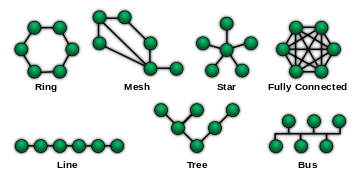 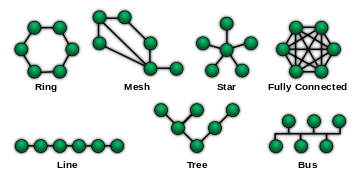 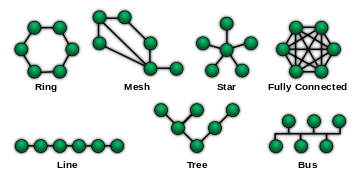 وسائط نقل البيانات
وسائط نقل البيانات السلكية
وسائط نقل البيانات اللاسلكية
وسائط نقل البيانات السلكية:
١- الاسلاك الملتفة:
جدائل من النحاس ملتفة في ازواج
 
٢- الاسلاك المحورية:
اسلاك نحاسية سميكة و معزولة 
تنقل كمية من البيانات اكبر مما تنقل الاسلاك الملتفة

٣- الالياف البصرية:
جدائل من الياف الزجاج، كل واحدة من الالياف تساوي سمك شعرة الانسان
تتحول البيانات الى ومضات ضوئية ترسل عبر الالياف البصرية 
سريعه و خفيفة الوزن 
تنقل كميات كبيرة من البيانات اكبر من الكميات التي تنقلها وسائط النقل السلكية 
تكلفة الالياف البصرية اكبر منها في بقية وسائط النقل السلكية
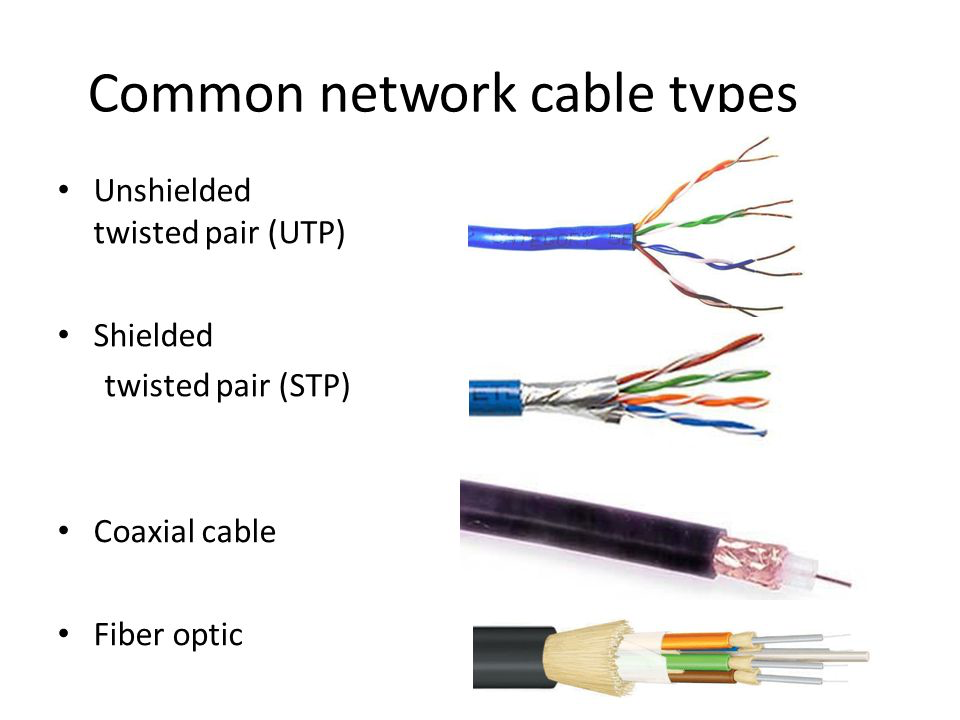 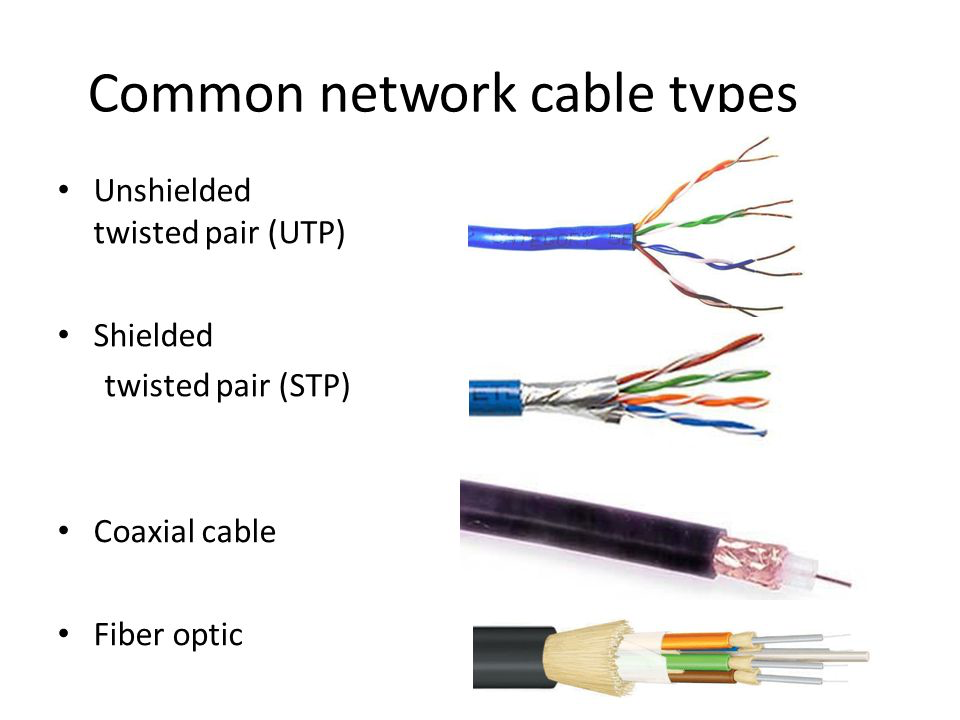 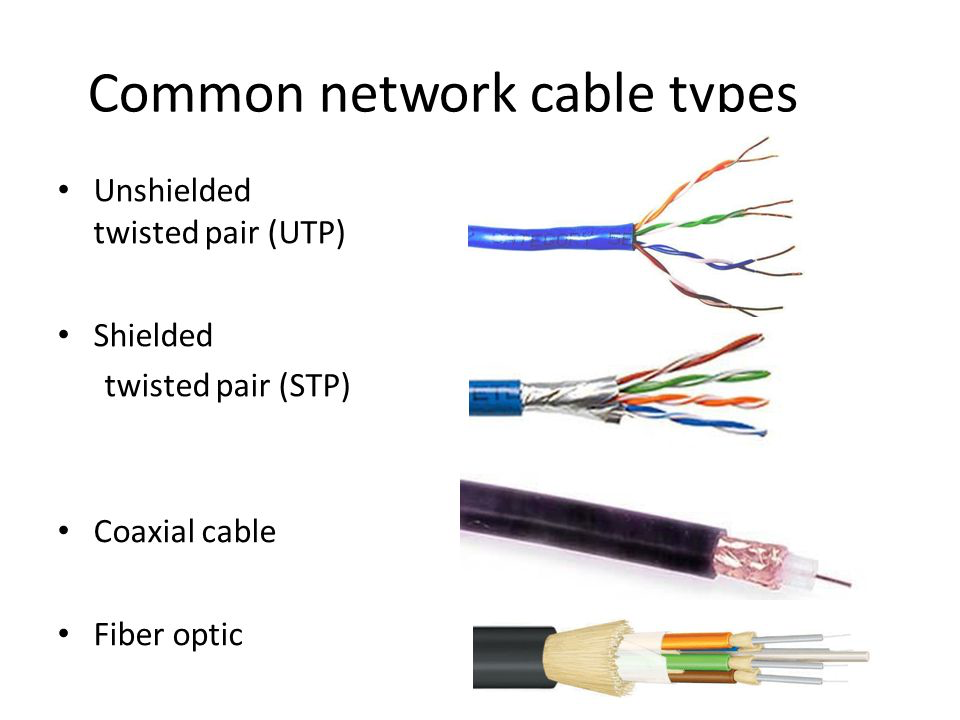 وسائط نقل البيانات اللاسلكية:
تعتمد على إشارات الراديو من مختلف الترددات 
اهم أنواع وسائط الشبكات اللاسلكية: البلوتوث، الواي فاي، المايكرويف،
الانترنت
اكبر تطبيق علي نموذج العميل و الخادم
ترتبط معظم المنازل و المنظمات الصغيرة بالانترنت بواسطة الاشتراك مع مزود الخدمة
مزود الخدمة عبارة عن مؤسسة تجارية لديها ربط دائم الى الانترنت و تقوم ببيع اتصال مؤقت الى العملاء
طرق الاتصال بالانترنت:
شبكة الهواتف العامة عن طريق المودم
خط الاتصال الرقمي
الأقمار الصناعية
كابل الانترنت
هيكلية و عناوين الانترنت
يخضع الانترنت الى قواعد معيار TCP/IP
كل حاسوب متصل بالانترنت يمكن تمييزه عن طريق عنوان وحيد يسمى المعرف الرقمي  
يتكون الاي بي من رقم حجمه ٣٢ بت و الذي يتكون من أربعة أجزاء من الأرقام، كل جزء تتراوح قيمته من صفر الى ٢٥٥ ، نفصل بين هذه الأجزاء بواسطة نقطة، مثل:
عنوان شركة مايكروسوفت
www. 198.105.232.2.com
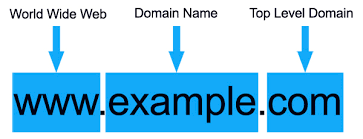 نظام تسمية المجال 
يقوم بتحويل أسماء المجال الى عناوين أي بي ، للتغلب على صعوبة تذكر ال أي بي و الذي يحتوي على ١٢ رقم 
اسم المجال عبارة عن اسم باللغة الإنجليزية مقرون مع أي بي خاص و وحيد 
خادم نظام تسمية المجال:
يحتفظ بقاعدة بيانات تحتوي علي أسماء المجال و جميع عناوين الاي بي المرتبطة بهم. 
اصل المجال:
هو المجال المتفرع من اصل المجال يسمى مجال المستوى الأعلى ، و المجال المتفرع من مجال المستوى الأعلى يسمى مجال المستوى الثاني
يتكون مجال المستوى الأعلى من حرفين او ٣ حروف.com, .gov .edu  ، كما يحتوي على شيفرة بلدان مختلفة
يتكون مجال المستوى الثاني من جزئين هما جزد المستوى الأعلى بالإضافة الى جزء المستوى الثاني
يحتوي المستوى الثالث على اسم المضيف و الذي يحدد اسم الحاسب على الانترنت و مكان وجوده في منظمة الاعمال
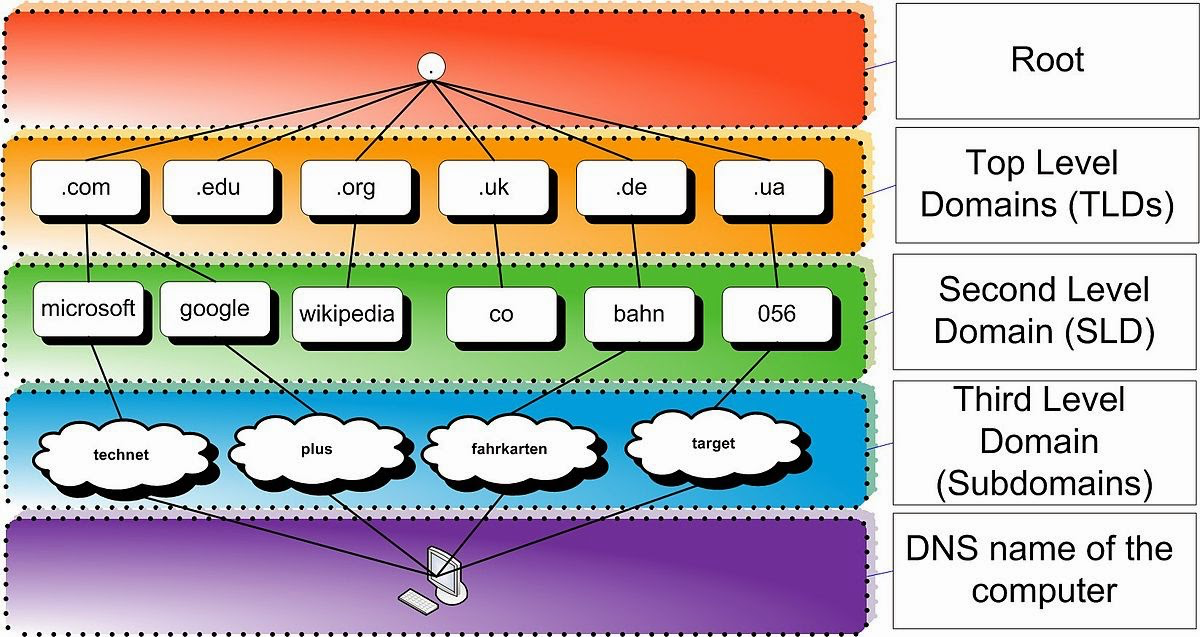 أصل المجال
المستوى الاعلى
المستوى الثاني
المستوى الثالث
اسم المضيف
تطبيقات الشبكات
تستخدم المنظمات الشبكات لتحسين و تطوير اعمالها، من اهم تطبيقات لشبكات:
١- اكتشاف المعلومات: عن طريق محركات البحث، 
محرك البحث: برنامج حاسوبي يبحث عن معلومات محددة حول كلمات مفتاحية تم إدخالها بواسطة المستخدمين ، و يتم العرض بعدها
٢- الاتصالات: 
البريد الالكتروني: 
يمكن المستخدمين من ارسال الرسائل الالكترونية و المرفقات الى المستخدمين الاخرين
الدردشة و الرسائل اللحظية: 
يمكن المستخدمين من إقامة حوارات تفاعلية ، فيمكن فتح حوارات خاصه و عامه للحوار 
المجموعات الإخبارية: 
يمكن المستخدمين من نقاش و نشر المعلومات حول قضية معينة على لوح الكتروني، 
تيلنت: 
يمكن المستخدمين من الصول و العمل على حاسوب معين من خلال حاسوب اخر 
بروتوكول نقل الملفات:
 يمكن المستخدمين من نقل الملفات من حاسوب لاخر 
الاتصالات الصوتية: 
يمكن المستخدمين من عمل مكالمات صوتية عبر ميثاق حيث يتم معاملة الصوت كباقي البيانات ، و تحويل الصوت الى بيانات رقمية و ارسالها الى الطرف الاخر
٣- التعاون:
الجهد المقدم من ٢ او اكثر من الافراد او المجموعات او المؤسسات سويا لانجاز مهمة محددة ، 
٤- التعلم الالكتروني و التعلم عن بعد:
دعم عملية التعلم باستخدام تكنولوجيا خاصة بالويب 
التعلم الالكتروني جزء من التعلم عن بعد